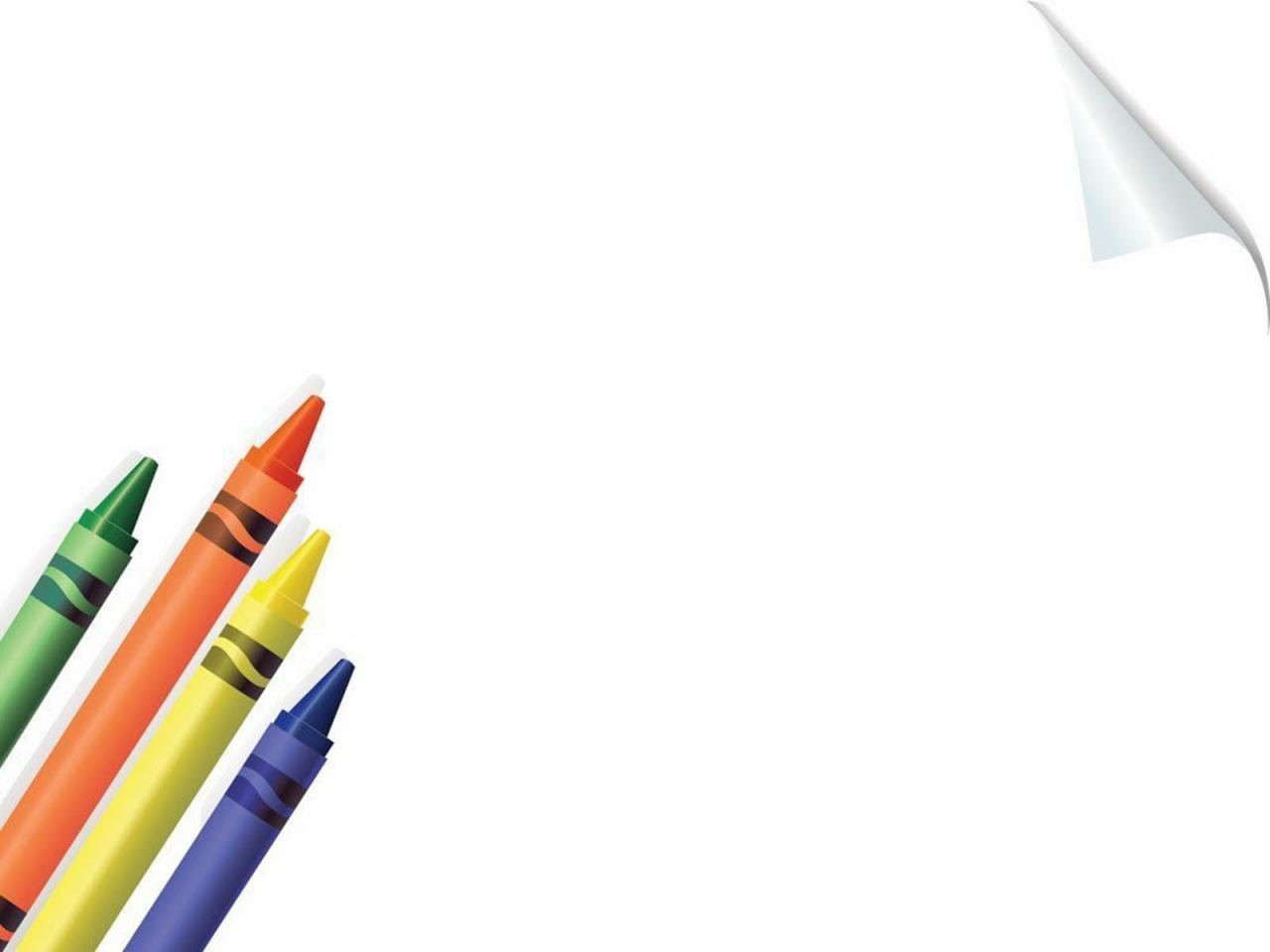 Đề tài: Thơ “Thỏ bông bị ốm”
Số lượng: 18 - 20 trẻ 
Lớp: MGL A5 
Thời gian: 25-30 phút 
Giáo viên: Nguyễn Thị Phúc Hậu
Thơ: Thỏ Bông bị ốm
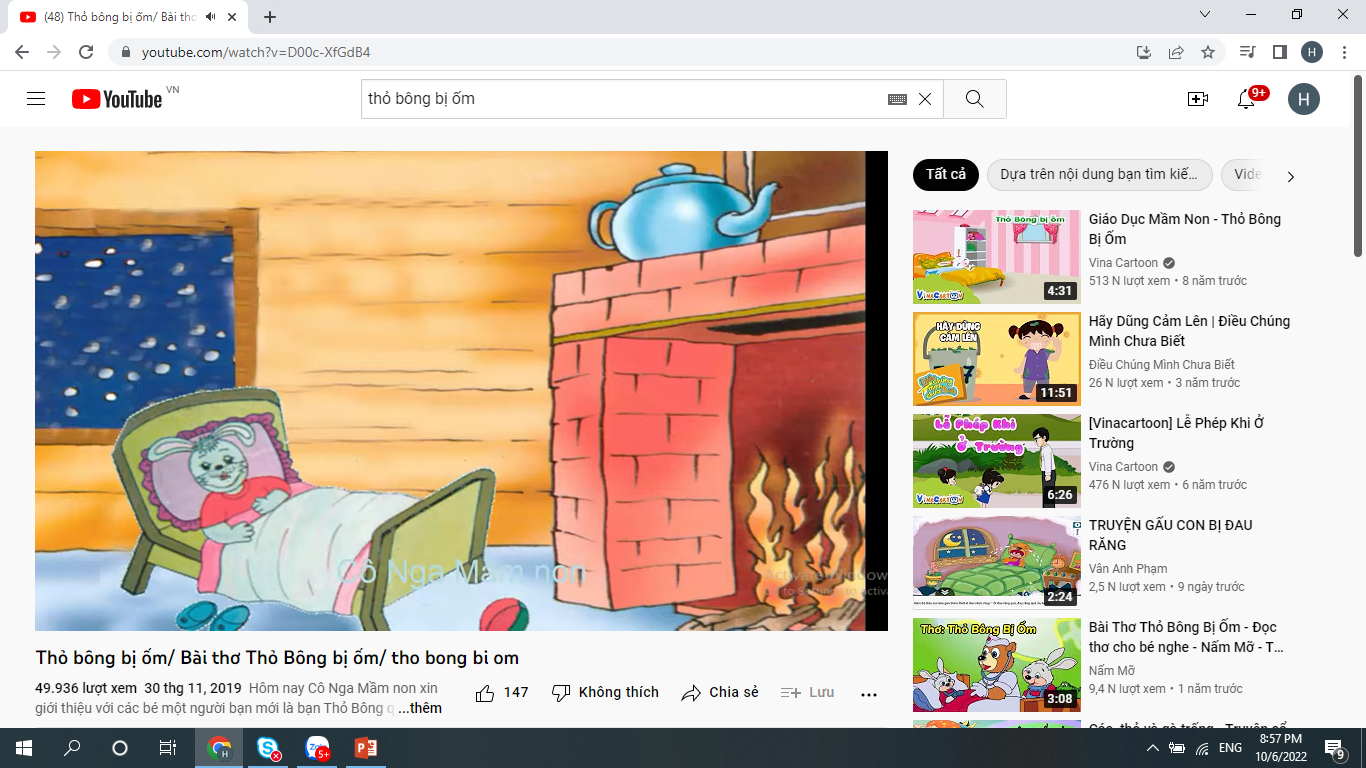 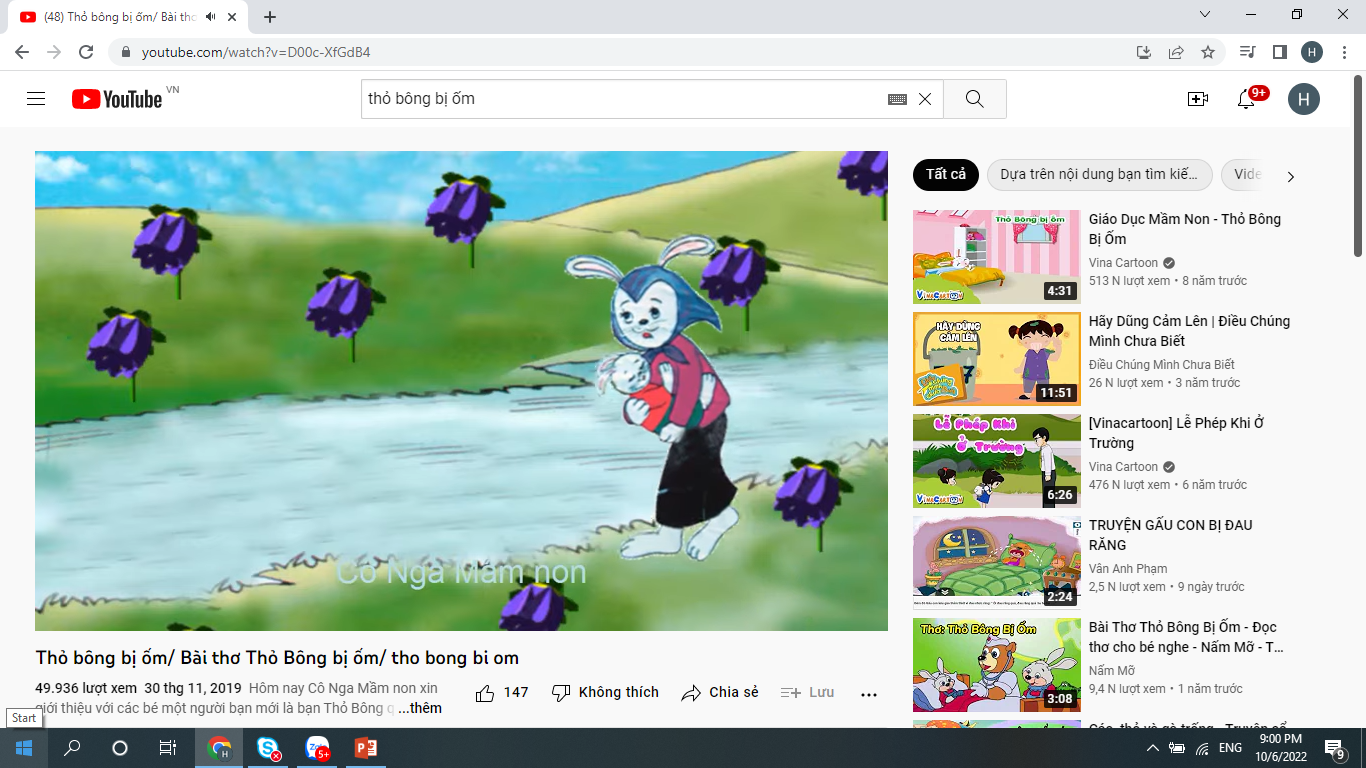 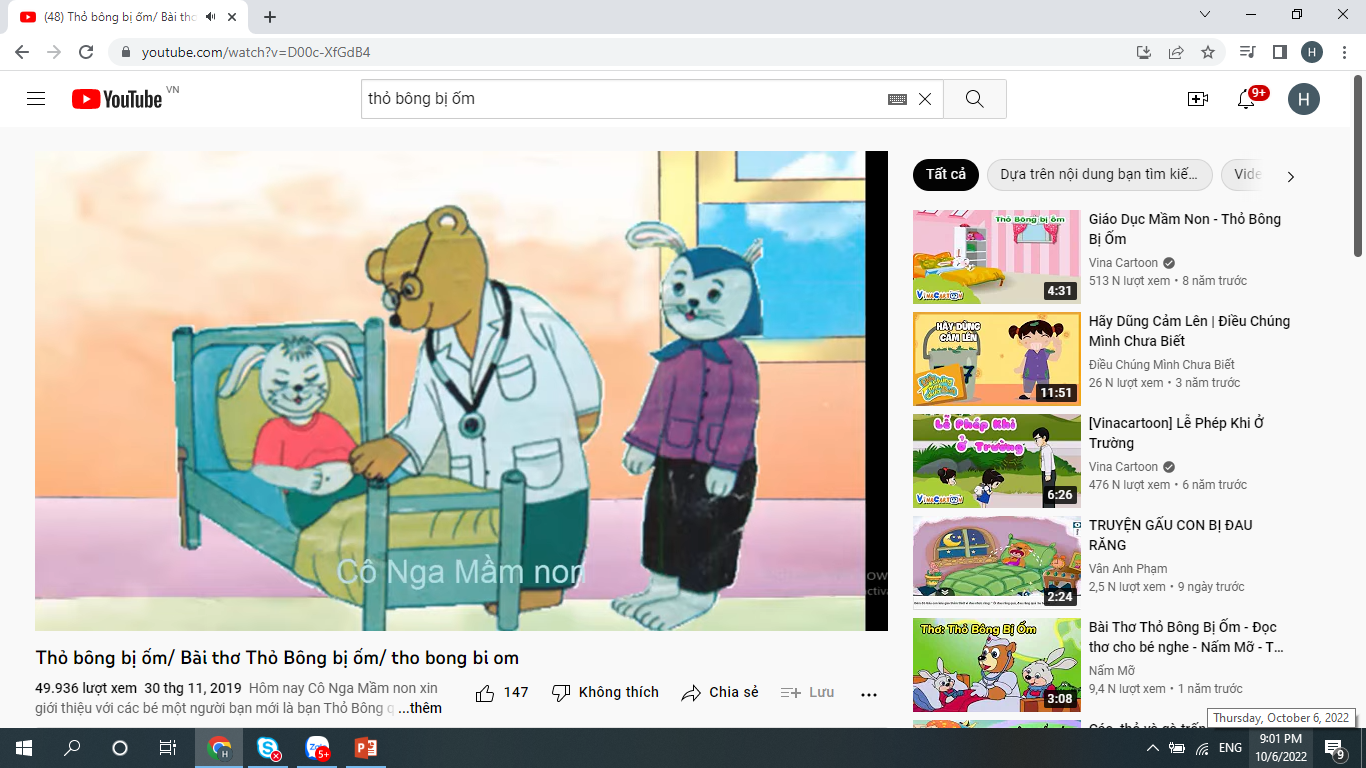 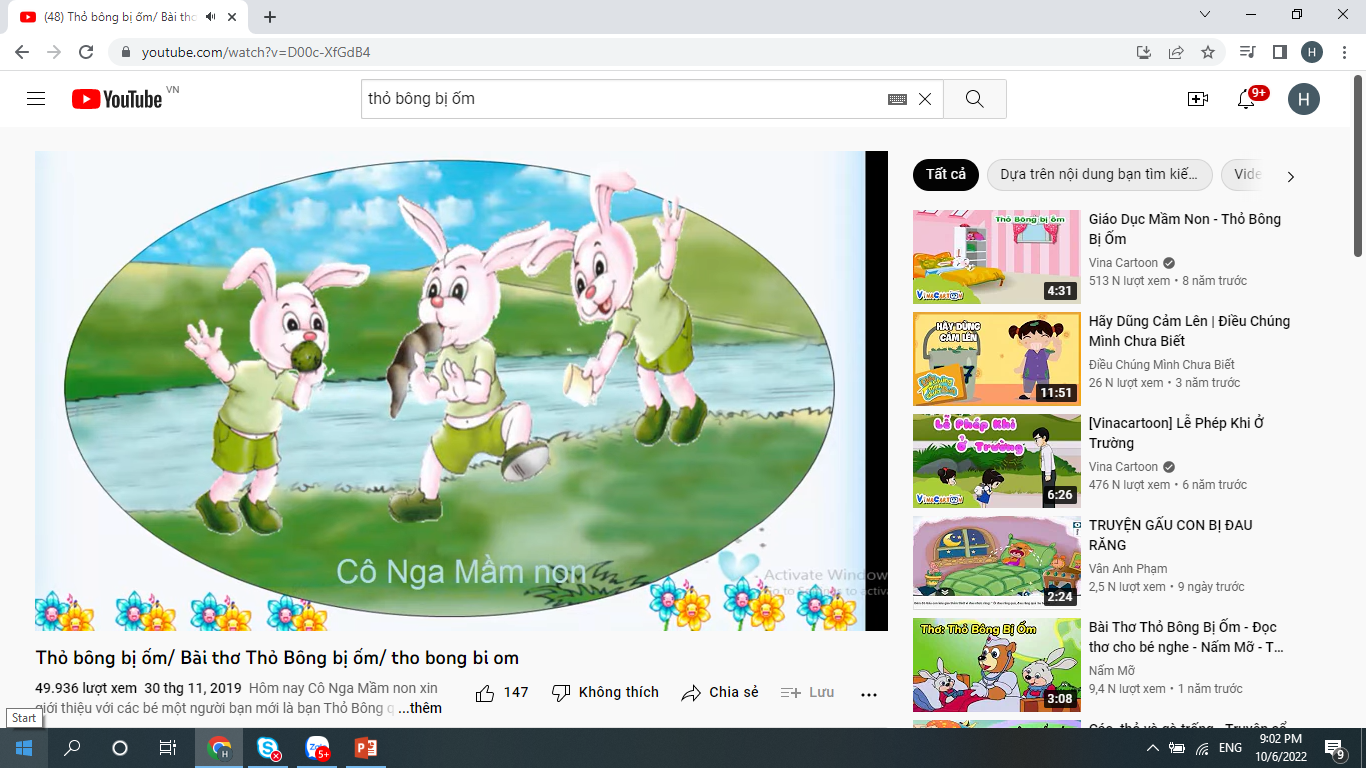 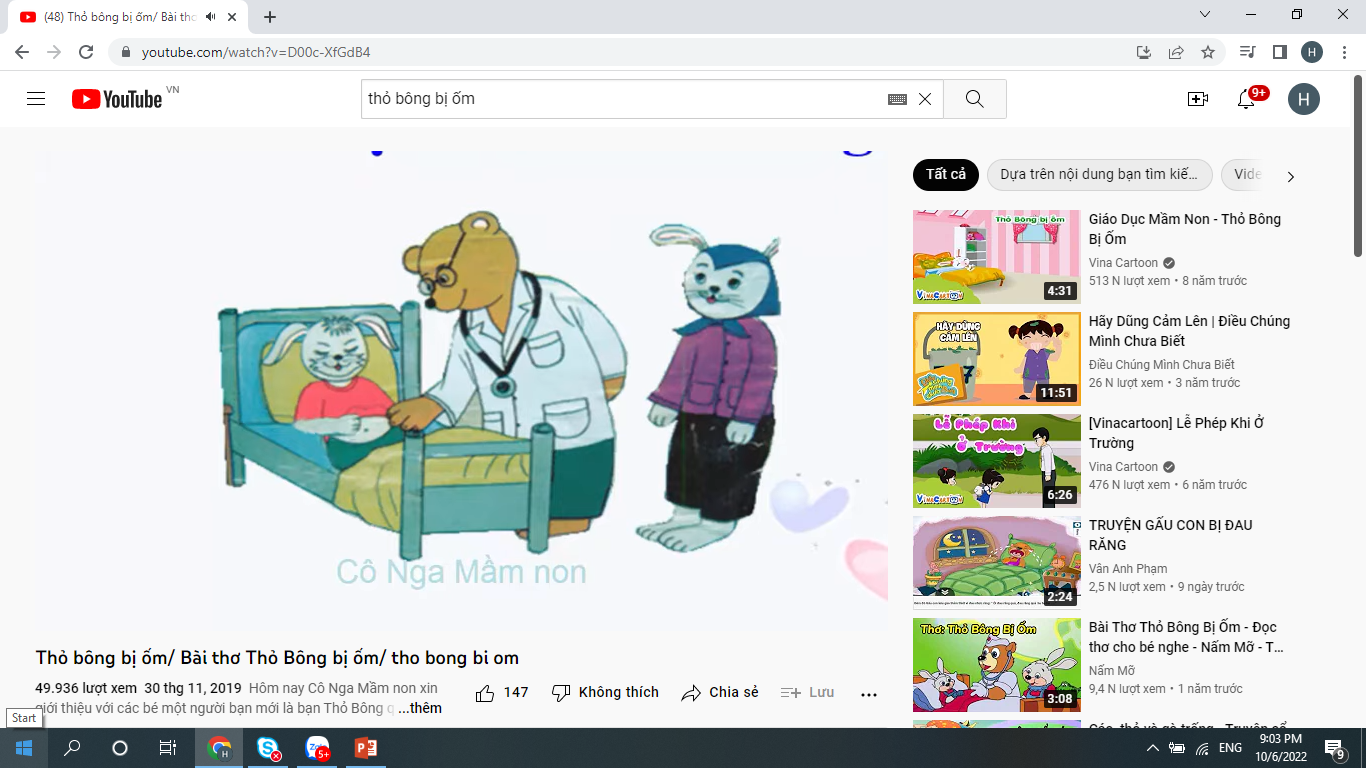 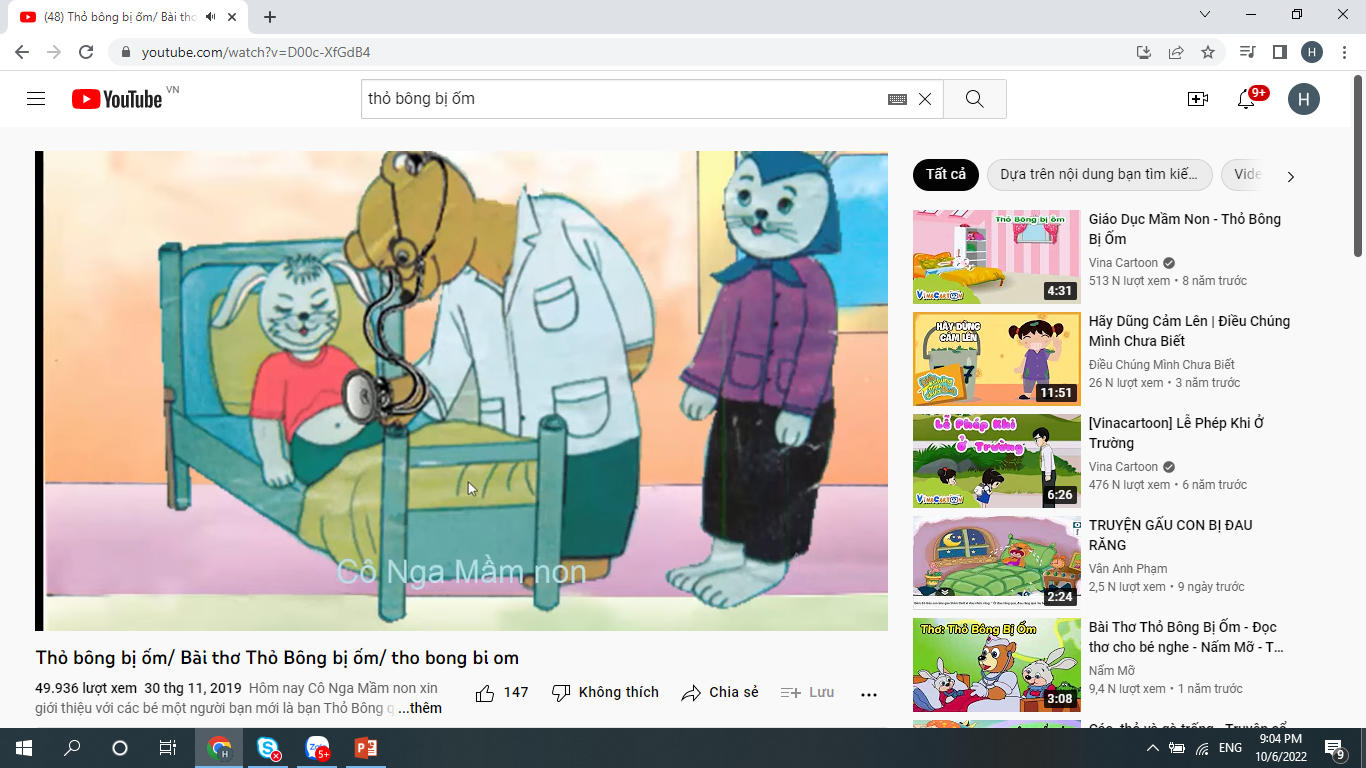 Bài thơ cô vừa đọc có tên là gì ?
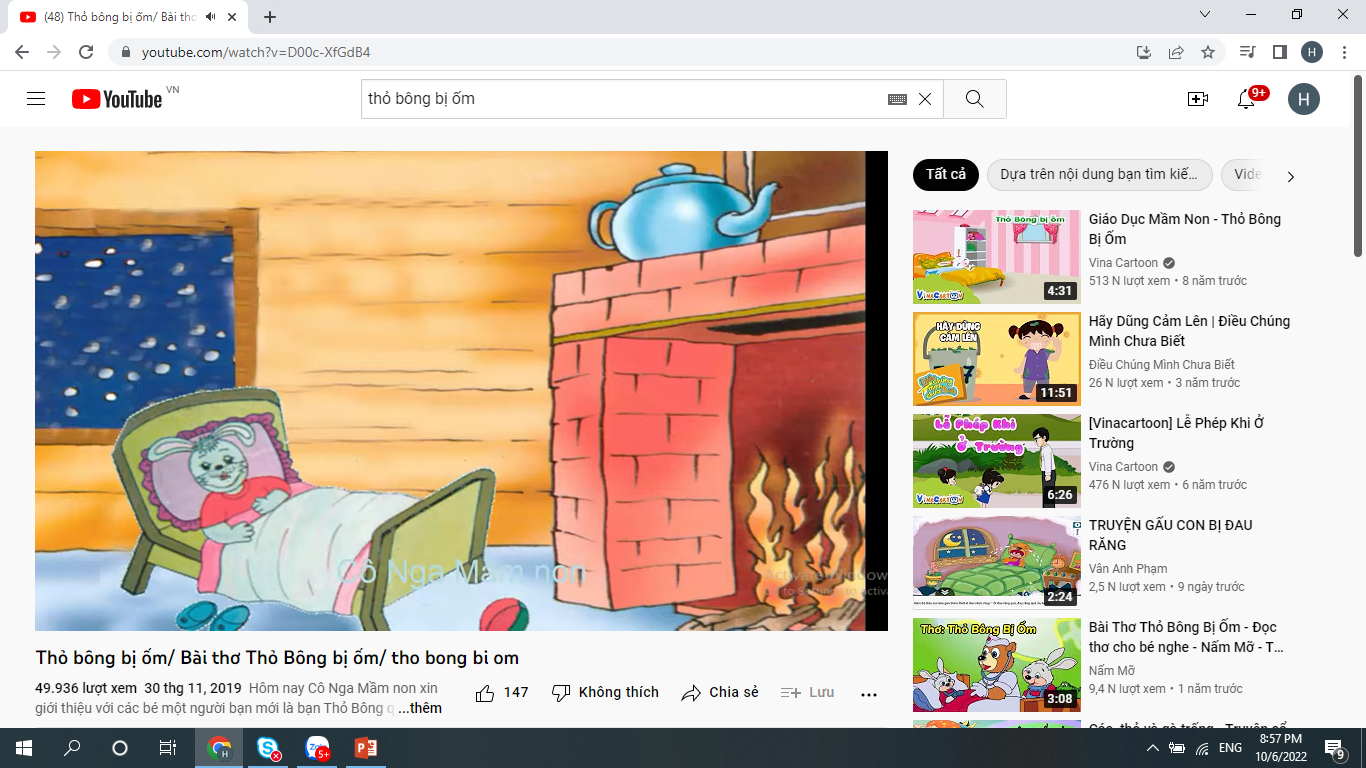 Trong bài thơ có những nhân vật nào ?
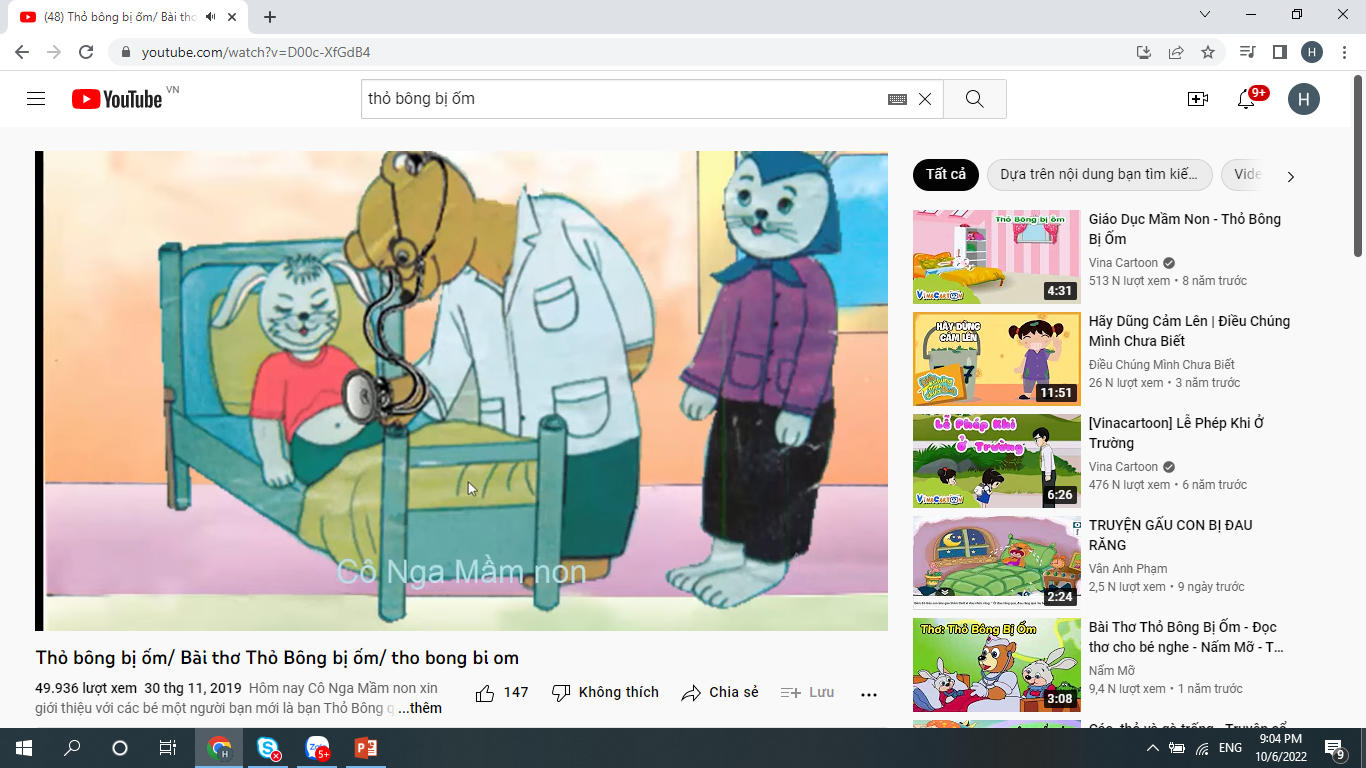 Thỏ Bông bị làm sao ?
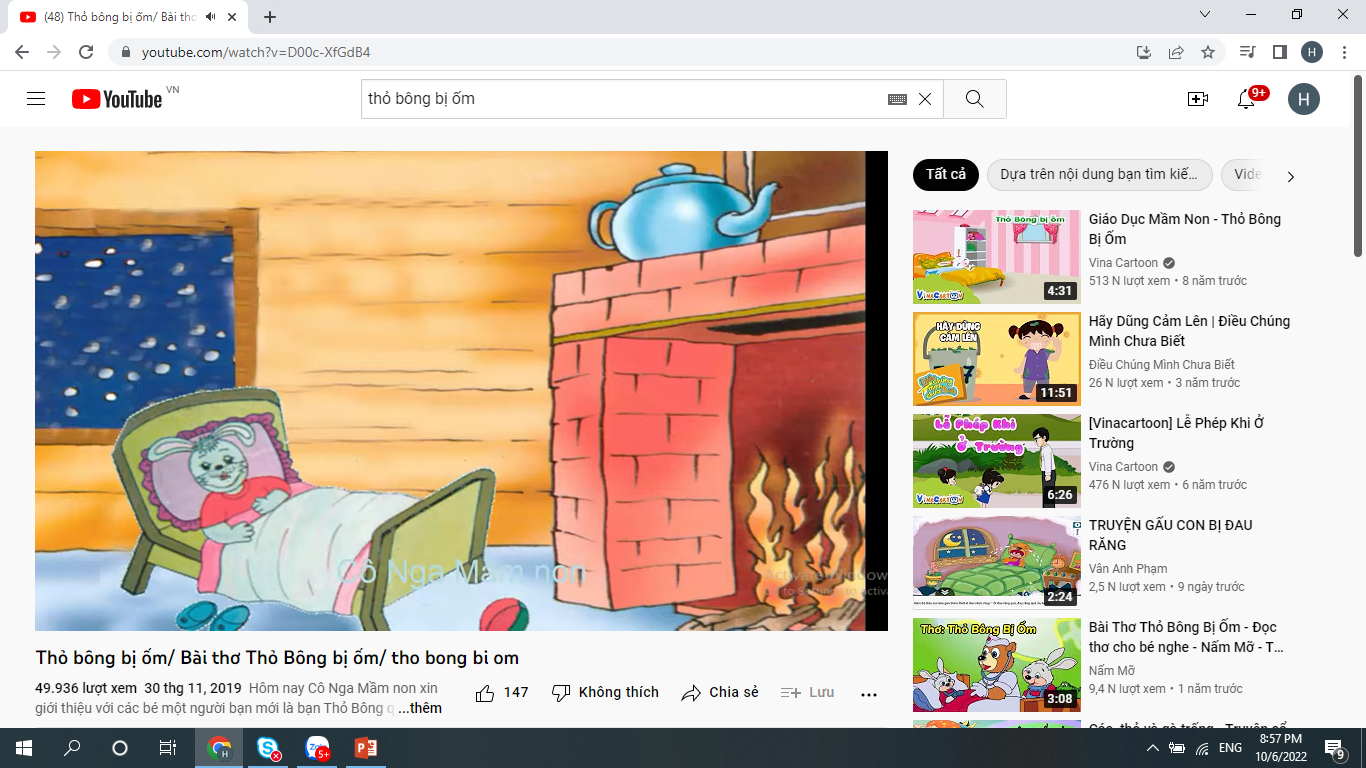 Ai đã Thỏ Bông đến bệnh viện ?
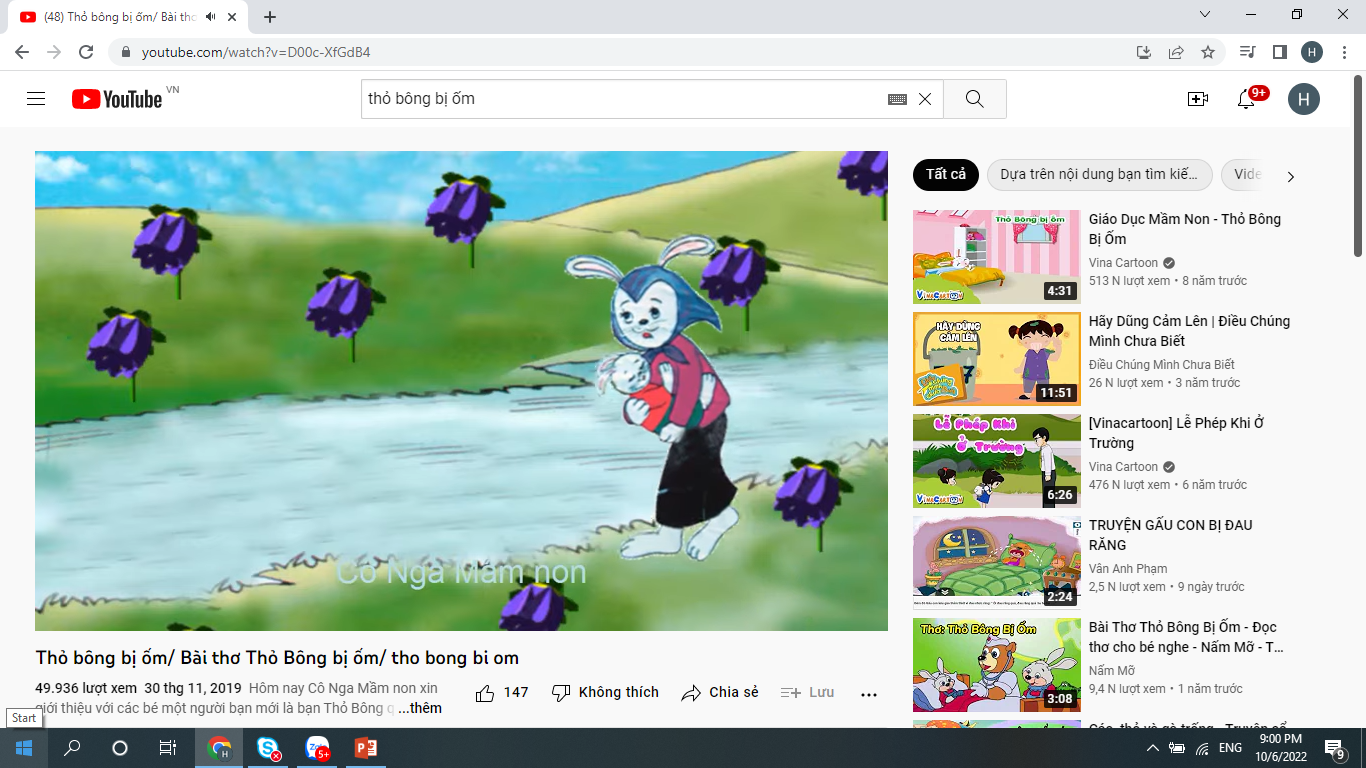 Thỏ Bông đã nói gì với bác sĩ ?
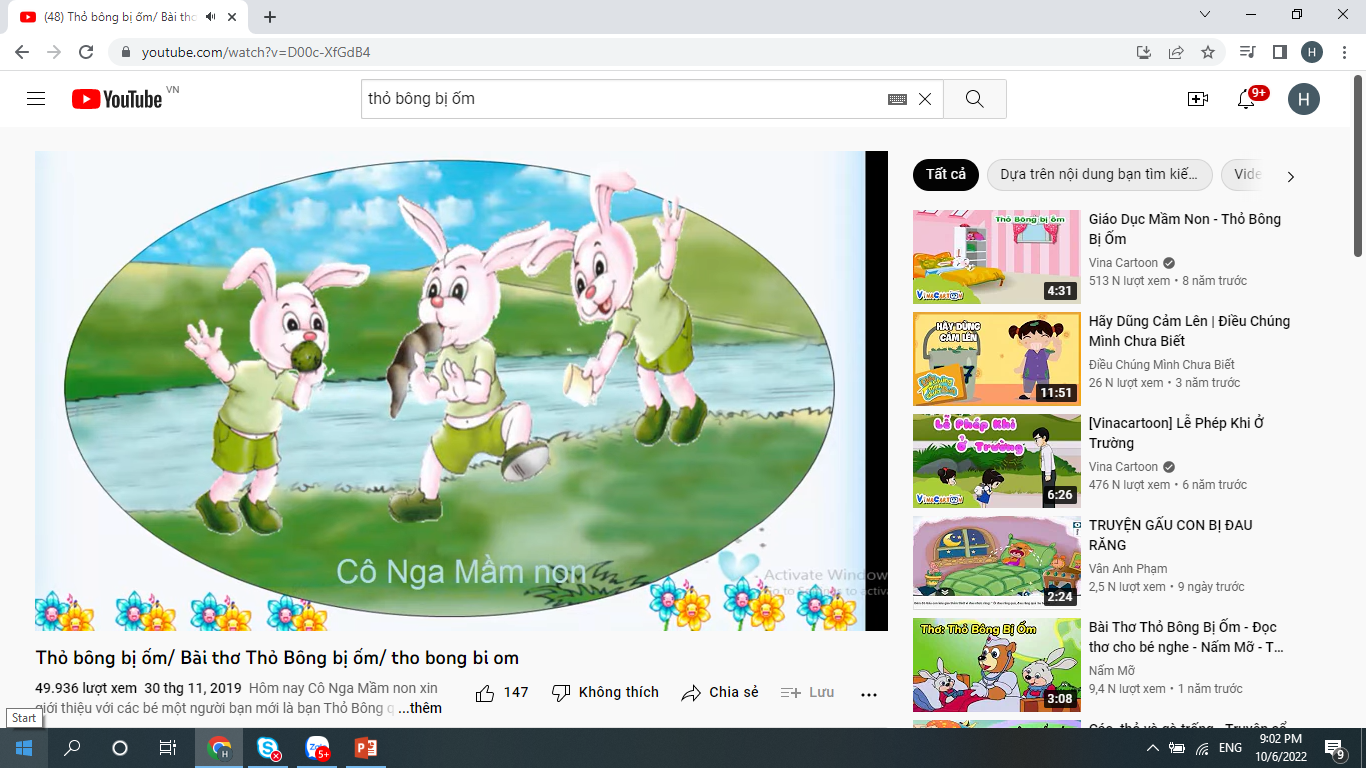 Bác sĩ kết luận Thỏ Bông bị làm sao?
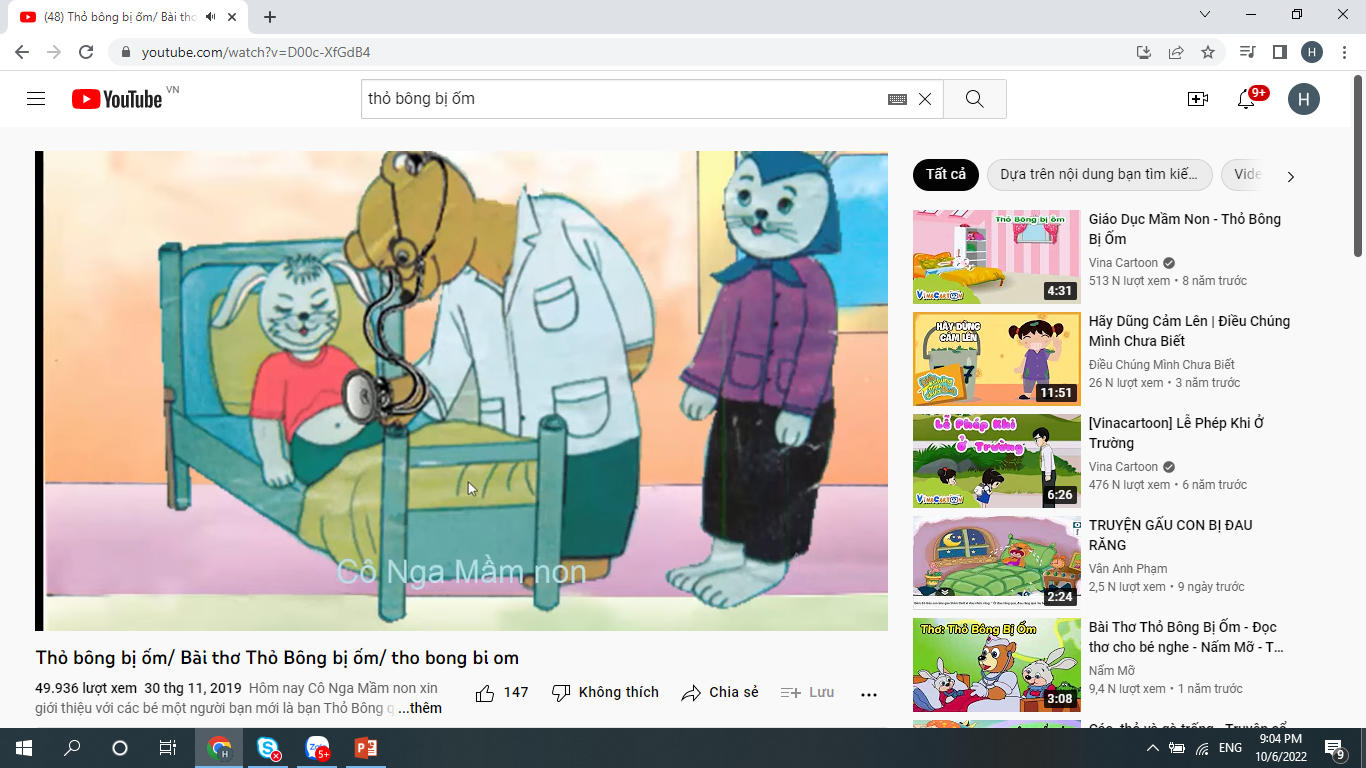